CTO Community of Practice (CCoP) Session
KRONOS TIMEKEEPING ‘101’
November 21, 2024
LEARNING
Welcome to Today’s CCoP Session!
Zoom Tips & Reminders:
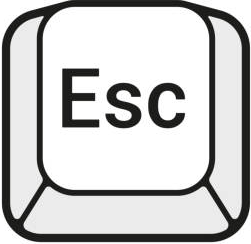 Switch from Full Screen View to Partial Screen View by pressing ESC.
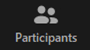 You can change your Zoom Name by viewing the Participants in the meeting.
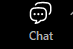 Communicate with the Host or with other members by using the Chat feature.
To make speaker, interpreter, or shared screen larger choose Switch Screen on top right hand side of speaker box
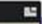 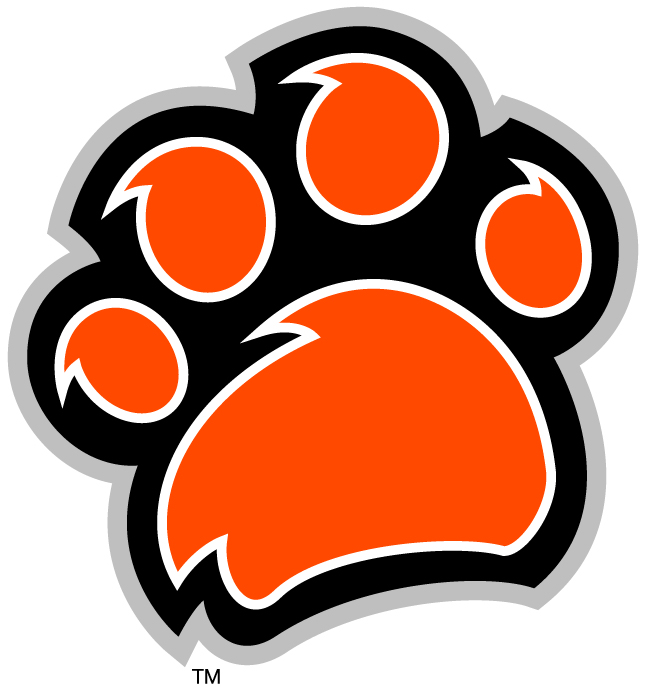 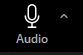 Please remember to Mute your microphone during a presentation and always be mindful of your surroundings when your camera is enabled. Click the ^ icon to change your audio and video settings.
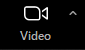 Good to knows!!!
Interpreter will be spotlighted & Interpretation feature is turned on 

Recordings and future trainings available on our website    https://www.rit.edu/controller/community-practice

Please take the short survey that will be provided in chat to give us valuable feedback! 
    https://rit.az1.qualtrics.com/jfe/form/SV_eD2AGwEuq4A7Lf0

Let’s meet the SMEs for today!
Timekeeping 101 Agenda
Payroll, Timekeeping & RSC Partners
Importance of Proper Timekeeping
Timecard Overview
Compliant Practices
Audit Flags
Kronos Audit Tab
Kronos Access & Recording Methods
Timekeeping Notifications
Resolving Common Issues
Additional Resources
Holiday Reminders
Payroll Partners
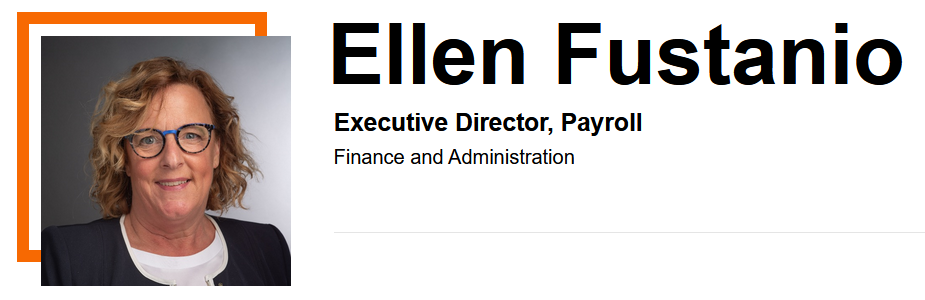 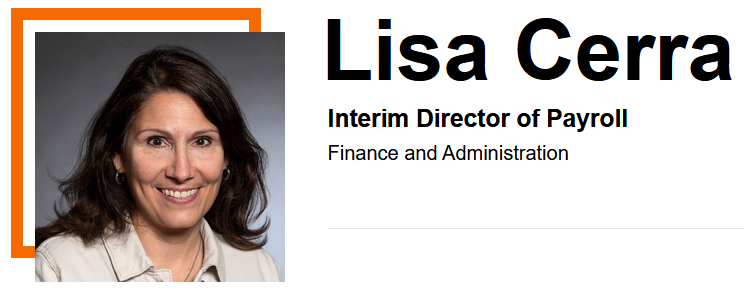 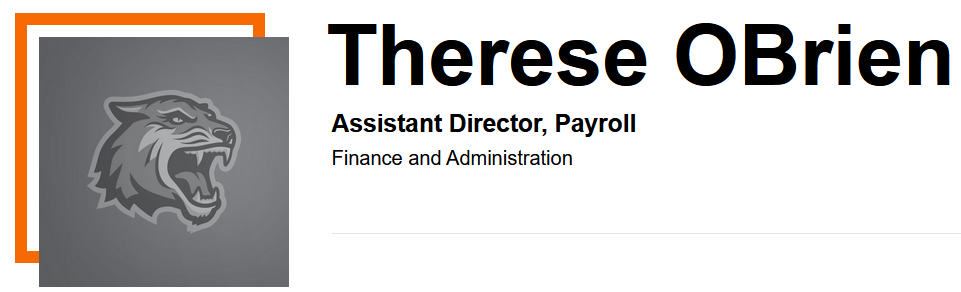 Payroll Partners
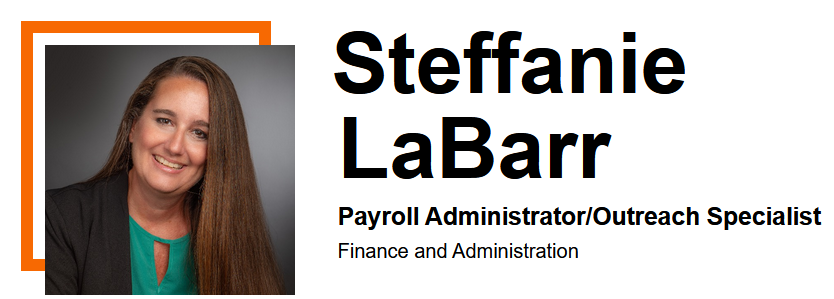 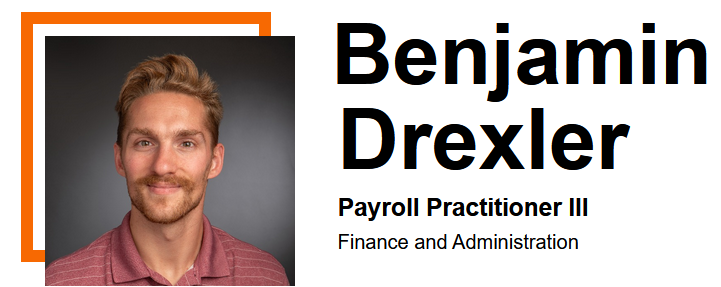 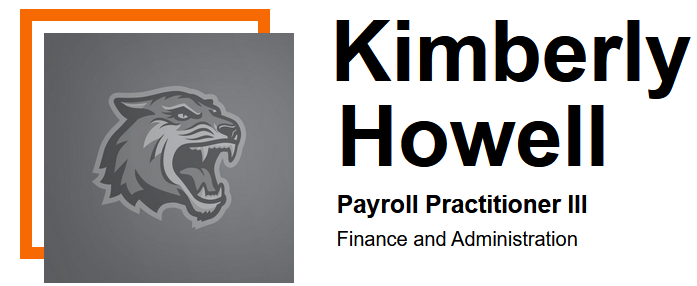 Kronos Gurus
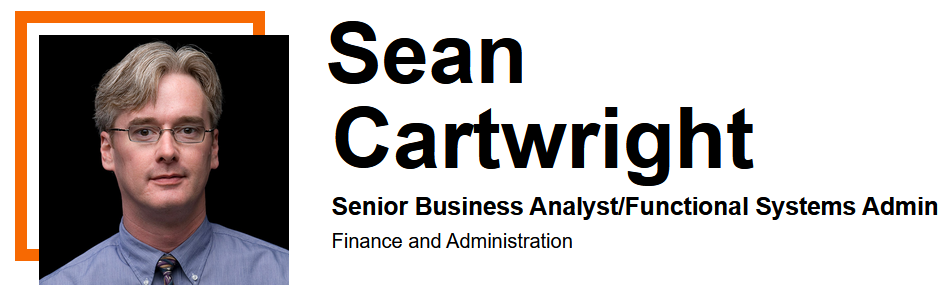 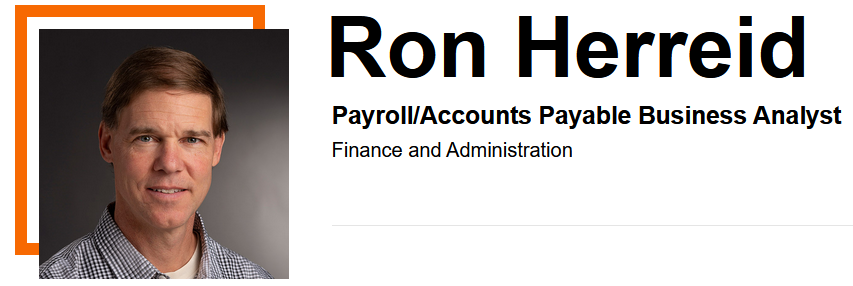 RSC: One Stop Shop for Timekeeping
https://help.rit.edu
(585) 475-5000
Expert assistance
KBAs – knowledge base articles
Importance of Proper Timekeeping
Timely, accurate paychecks
Federal & state regulations (FLSA, etc)
PTO tracking & accrual balances
Informs budgetary decisions & metrics
Built in internal controls & audit functions
Timecard Overview
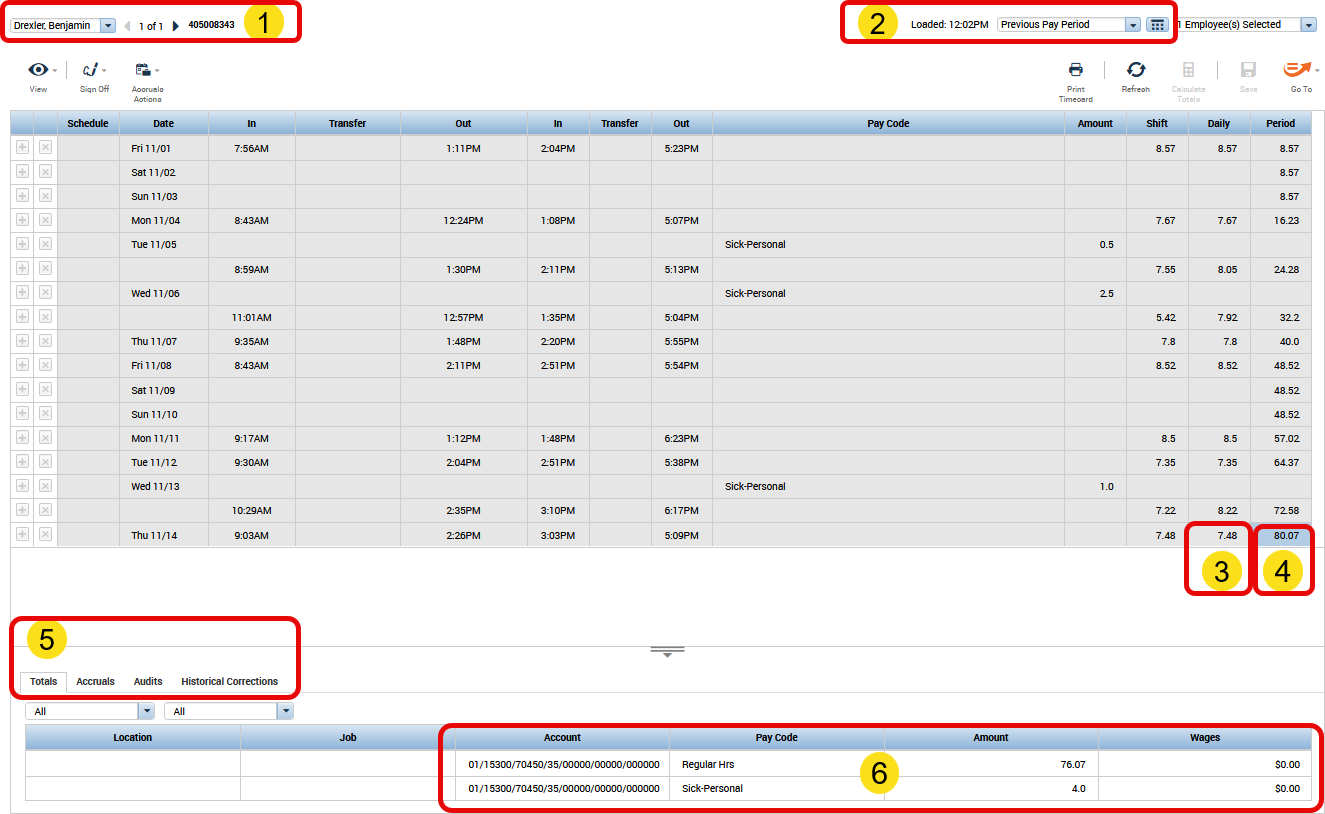 KEY:
1-Name
2-Pay period
3-Daily total
4-Period total
5-Tabs
6-Summary
Slider Bar
Timecard Review App
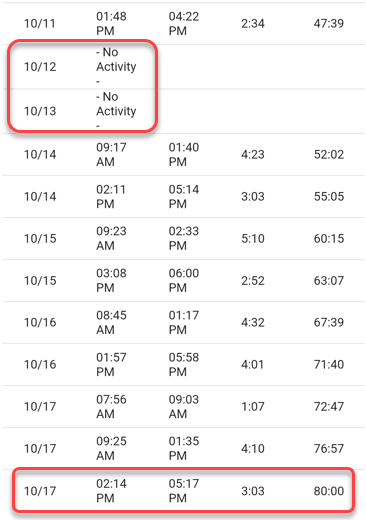 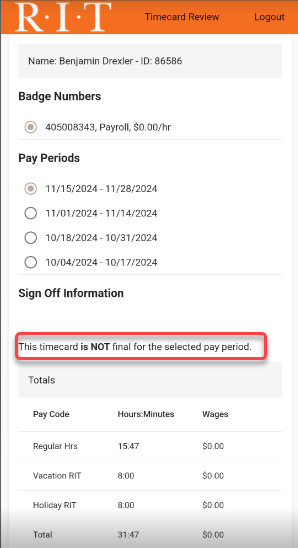 App for Employees 
RIT Timecard  Review App
If you punch at a clock, use the app to verify your time
Compliant Practices
Recording Your Time
Enter punches in ‘real time’
Record exact start & end times…to the minute!


Punch in & out for meal periods 
24-hour day of rest required
Take 30-min meal break between 11am & 2pm for daily shifts >6 hrs
NYS Dept of Labor - Day of Rest & Meal Periods
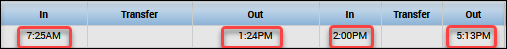 Compliant Practices
Kronos Supervisors:
Review timecards throughout pay period
Sign-off every other Friday: Kronos Signoff Schedule
Verify accuracy before sign-off
Managers who delegate remain responsible for oversight
Stay informed & engaged; timecard access recommended
Ensure compliance & address discrepancies promptly
Recordkeeping: retain backup on file share for 3 years
Legal Affairs Document Retention Guidelines 
Be a Timekeeping Ambassador
Audit Flags
Missing or late meal breaks
Persistent rounding
Canned punches
Entering punches all at once
Excessive edits
Time entries when off the clock
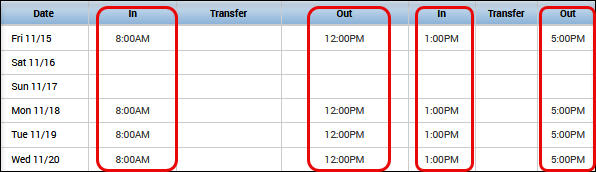 Kronos Audit Tab
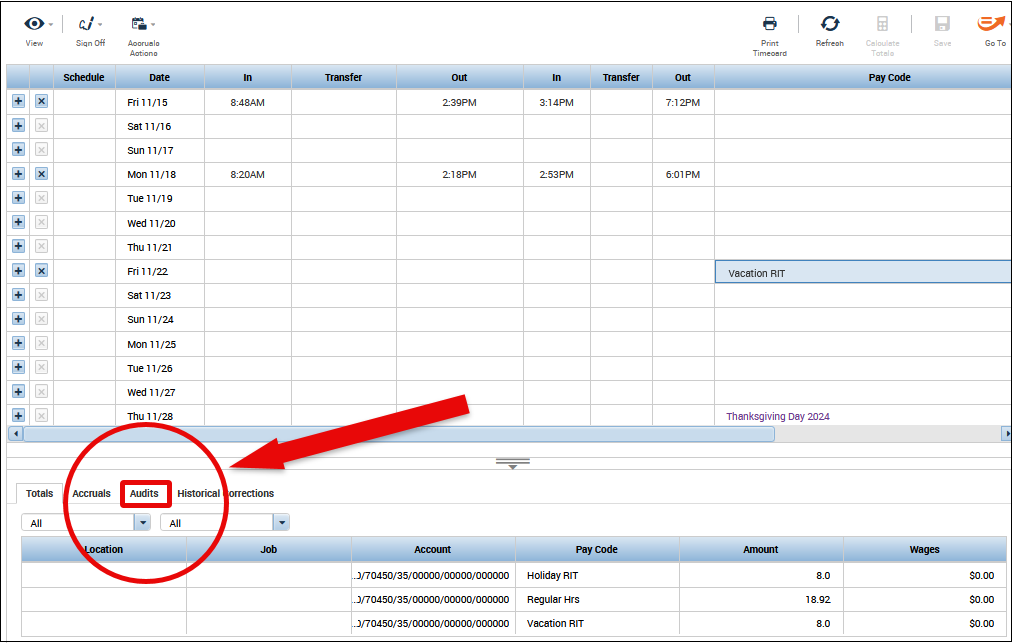 Useful resource: 
The audit tab is located at the bottom of timecards
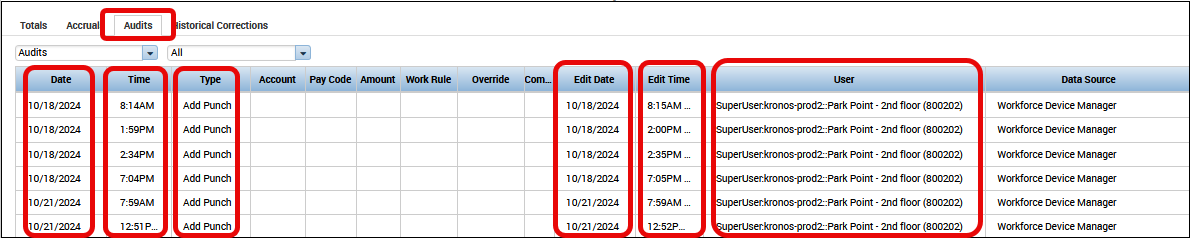 Questions
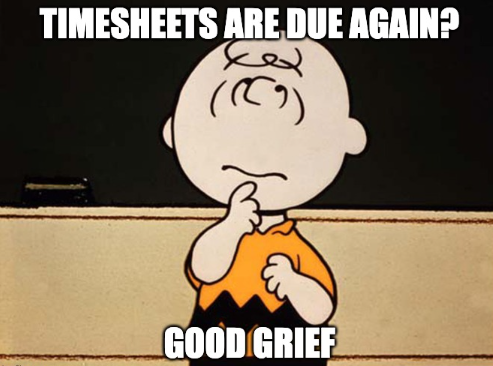 Kronos Access & Recording Methods
STAFF
Kronos Self-Serve Access Request
Allows editing of time and entry of vacation & sick absences
Timeclocks on Campus (60+ locations)
Method of access determined at department level

STUDENTS
Access is granted as part of the student hire process
Timeclocks on Campus 
RIT Online Timeclock App (web application for on-campus workers)
Pilot: Kronos Quick Time Stamp (for remote student workers)
Solution for managing large groups: email payroll@rit.edu if interested
Supervisor Access
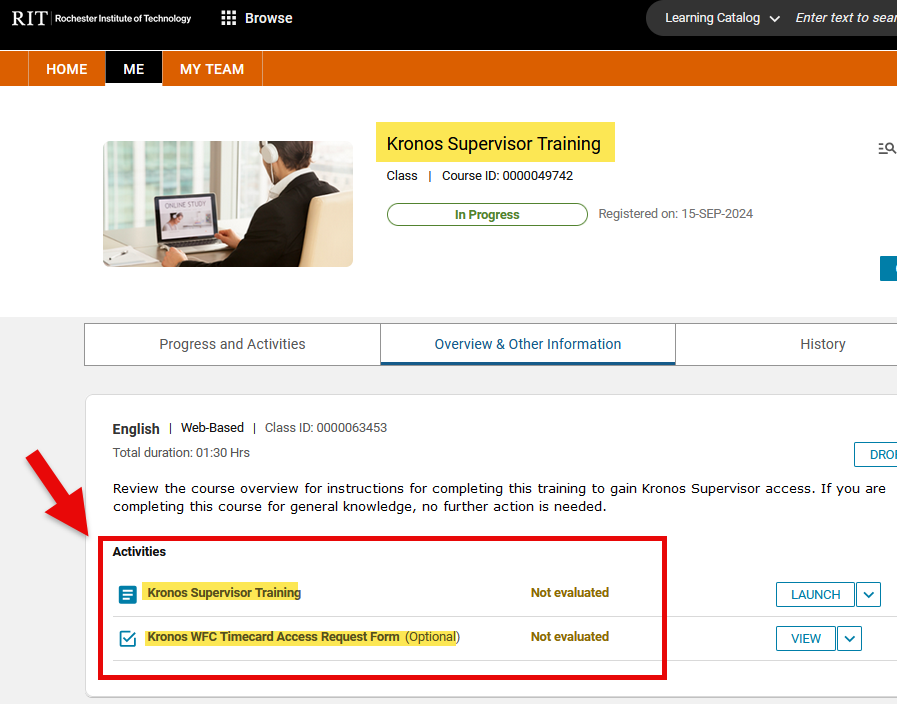 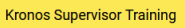 Kronos Supervisor Training – Talent Roadmap RIT

Other Important Links:
How to create a shortcut for Kronos access
General Kronos FAQs
Timekeeping Notifications
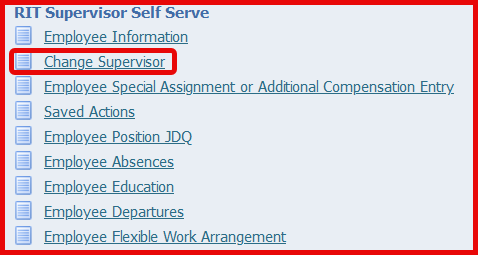 All notifications emailed to supervisors
To change Staff supv: RIT Supervisor Self Serve
To change Student supv: studentemployment@rit.edu
Resolving Common Issues
Helpful Links
Request to Remove Signoff
Payroll Change Form for Staff
Payroll Change Request for Students 
Payroll Tip Sheets
Payroll Change Requests for Students Video

What if I Can’t See a Timecard in Kronos?
How to View a Termed Timecard
For new employees, complete the hire process first; otherwise, contact the RSC
How does my new employee get set up in Kronos?

Paid Sick Leave (PSL) for Students with Multiple Jobs
Full PSL balance is available to enter through each timecard
Payroll audits/corrects for overuse each pay period
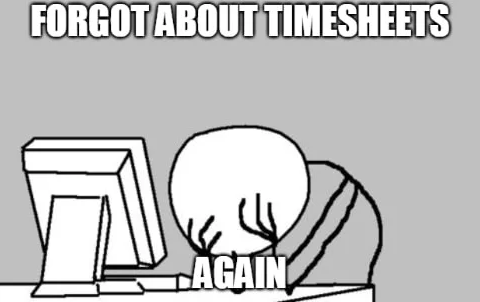 Additional Resources
RIT Payroll Resources
Payroll Forms & Resources
Payroll Schedules

Controller’s Office Training Videos
Self Requesting Oracle Access (for online student payroll changes)
How to Sign Up for Direct Deposit
Accessing Paystubs 

IACA Quaestor Newsletter - Volume 19, Issue 2 
Importance of Timekeeping by Ellen Fustanio 
RIT Talent Roadmap – watch for upcoming Employment Law training
RIT Service Center (RSC)

Timecard Conversion - Decimals to Minutes
Holiday Reminders
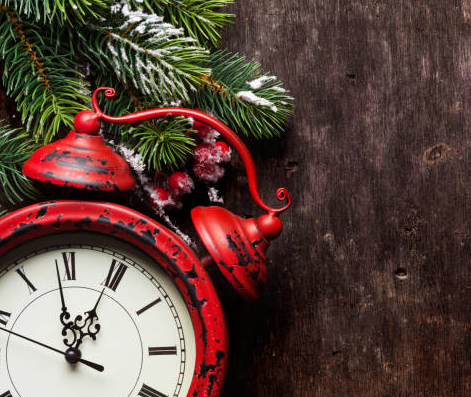 HOLIDAY EARLY RELEASE 
2pm Wed, 11/27 
2pm, Tue 12/24
Early release days: employees receive 3 hours of Approved with Pay
Holiday Early Release FAQs
Holiday Reminders
Payroll will approve all holiday timecards:
Signoff Friday, 11/29 (for PE 11/28)
Signoff Friday, 12/27 (for PE 12/26)

Supervisor Actions:
Add Approved w/Pay for early releases
Add holiday for part-timers
Review cards for accuracy before & after holiday 
Submit payroll changes upon return if necessary
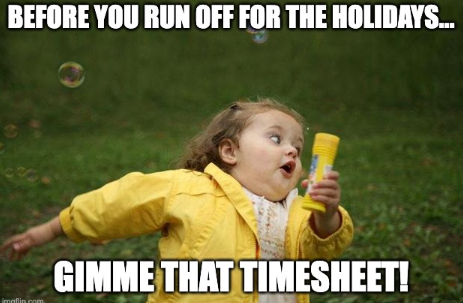 Thanks so much for your…TIME! 
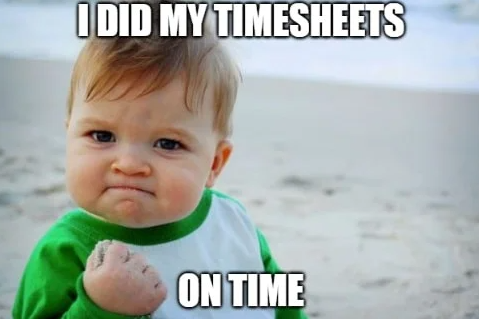 QUESTIONS?